Elektronická  učebnice - I. stupeň                     Základní škola Děčín VI, Na Stráni 879/2  – příspěvková organizace                                     Svět kolem nás
86.1 Poválečné období
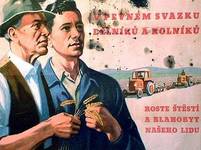 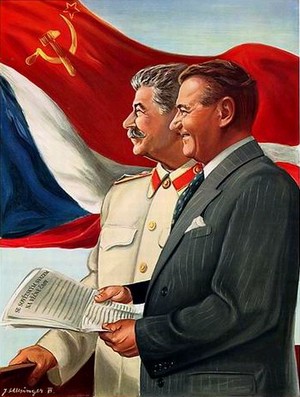 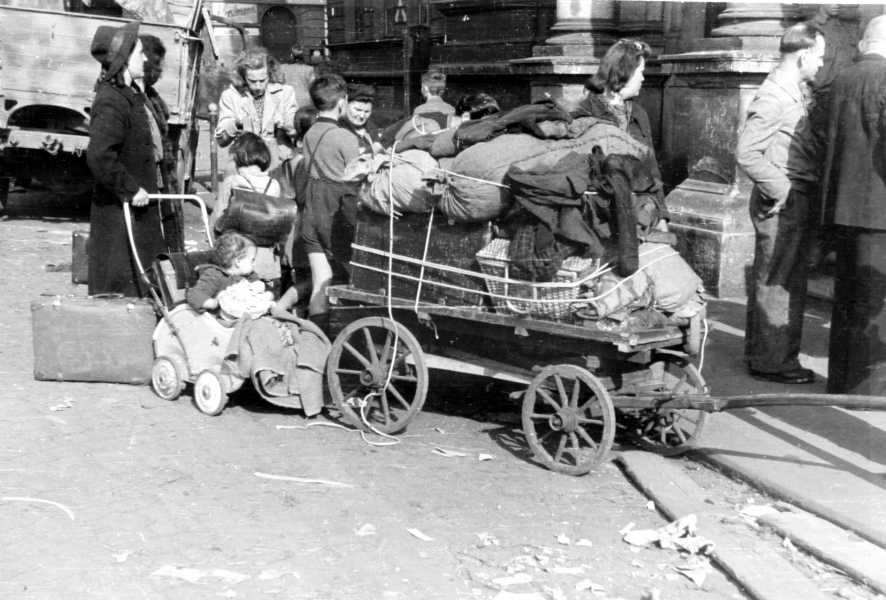 odsun německého obyvatelstva
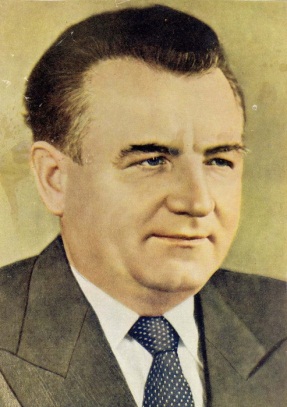 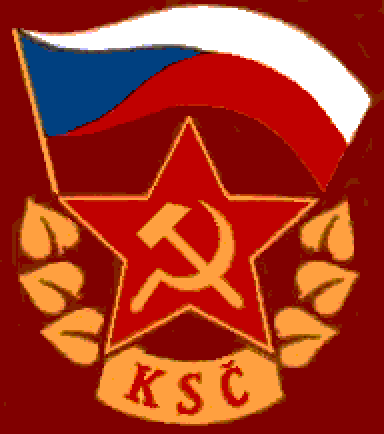 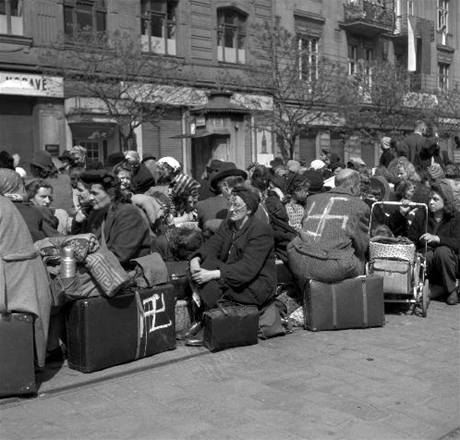 Klement Gottwald
Klement Gottwald a J. V. Stalin
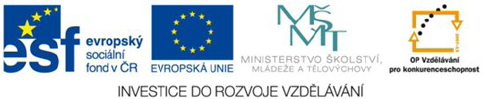 Autor: Mgr. Alena Horová
[Speaker Notes: Víte, kdo způsobuje angínu, chřipku, nebo neštovice?]
Elektronická  učebnice - I. stupeň                      Základní škola Děčín VI, Na Stráni 879/2  – příspěvková organizace                                    Svět kolem nás
86.2 Co už víš?
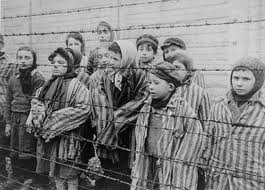 PROTEKTORÁT
15. března 1939 vpadlo německé vojsko na zbytky území Československa
následujícího dne vyhlašuje Hitler  Protektorát Čechy a Morava 
        → celé Čechy a Morava byly připojeny k Německu
nastává dlouhé období německé okupace
Slováci se odtrhli a zřídili samostatný Slovenský stát
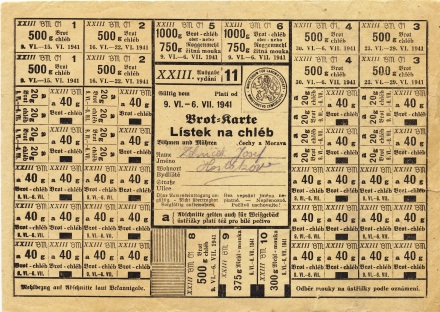 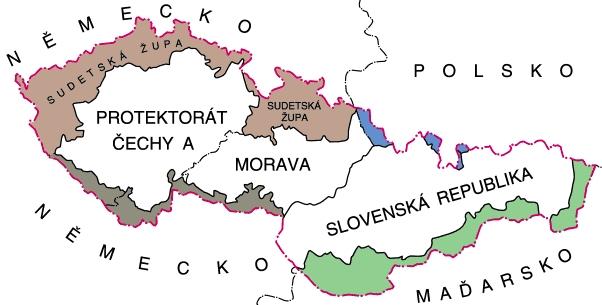 HOLOKAUST
= systematické, státem provozované pronásledování 
    a hromadné vyvražďování osob (Židů)
KONEC VÁLKY
 r. 1944 se Německu přestává dařit → válka se chýlí ke konci
        → začalo osvobozování Československa
přes Podkarpatskou Rus a Slovensko přichází sovětská vojska
ze západu americká armáda
5. května 1945 vypuklo v Praze povstání proti německým okupantům
8. května 1945 spojenecké armády vítězí – Německo kapitulovalo
9. května 1945 vstupují do Prahy vojska Sovětského svazu
                 → Československo je opět svobodné
DRUHÁ SVĚTOVÁ VÁLKA
září 1939 Německo napadá Polsko
později také Francii, Sovětský svaz a Anglii
na stranu Německa se přidává Itálie, Japonsko a několik menších evropských států → cílem bylo podrobit si ostatní státy Evropy
proti vystoupilo USA, Velká Británie a Sovětský svaz
      → začíná nejhorší válka v dějinách lidstva
Elektronická  učebnice - I. stupeň                      Základní škola Děčín VI, Na Stráni 879/2  – příspěvková organizace                                    Svět kolem nás
86.3 Jaké si řekneme nové termíny a názvy?
VÝVOJ PO DRUHÉ SVĚTOVÉ VÁLCE
Československo bylo opět obnoveno jako demokratický stát
prezidentem je Edward Beneš
proveden odsun německého obyvatelstva z  území Československa
        → majetek Němců byl zabrán a rozdělen mezi české obyvatelstvo
r. 1946 se konají první poválečné volby
	→ vyhrává Komunistická strana: v čele Klement Gottwald
		→ později jmenován předsedou vlády
únor 1948 – komunisté odstranili z vlády všechny své komunistické odpůrce → vznikla totalitní (nedemokratická) vláda jedné strany
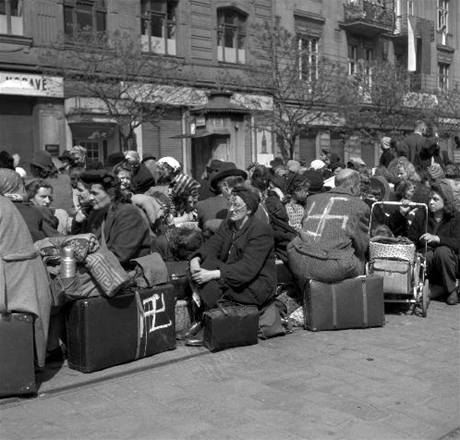 STÁTNÍ BEZPEČNOST
hovorově označováni jako estébáci
          → politická policie, která byla pod kontrolou KSČ
měla pomoci ovládnout lid a likvidovat protivníky režimu
používali násilné metody výslechu, mučení
          → fyzické násilí, nedostatek potravy, nucené bdění, zima
odsun německého obyvatelstva
Elektronická  učebnice - I. stupeň                      Základní škola Děčín VI, Na Stráni 879/2  – příspěvková organizace                                    Svět kolem nás
86.4 Co si řekneme nového?
KOMUNISTICKÁ (TOTALITNÍ) VLÁDA
komunisté nemilosrdně postihovali své odpůrce
      → lidé byli zatýkáni, vězněni a mnohdy i popravováni
tisíce lidí prchly do západní Evropy
po únoru 1948 zahájena přeměna hospodářství → všechny soukromé podniky a továrny byly znárodněny (přešly do vlastnictví státu)
soukromé firmy byly postupně zrušeny
na venkově museli zemědělci hospodařit v jednotných zemědělských družstvech (tzv. JZD)
vše bylo řízeno a plánováno na pět let dopředu → pětileté plány – pětiletky
vše podléhalo cenzuře (divadlo, knihy, noviny, televize…)
r. 1960 se změnil i název státu
 	→ Československá socialistická republika (ČSSR)
Země se dostala pod silný vliv Sovětského svazu – sovětský vzor.
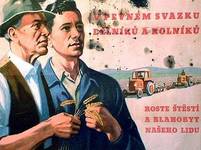 Dr. MILADA HORÁKOVÁ
česká politička, která otevřeně vystupovala proti KSČ
září 1949 zatčena StB
začal velký politický proces (31. května – 8. června 1950)
v průběhu byla dlouhodobě týrána
týrání Horákové dosvědčuje i její spoluvězeňkyně
Horáková se otevřeně postavila za myšlenky Beneše a Masaryka
byla odsouzena k trestu smrti
ostatky byly zpopelněny, nepohřbeny a dosud nebyly nalezeny
Stala se symbolem odporu proti totalitně vládnoucí komunistické straně.
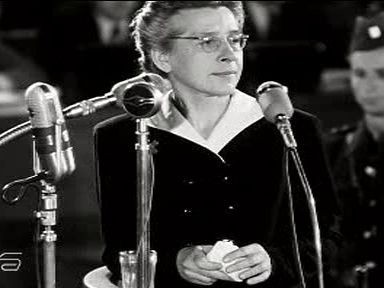 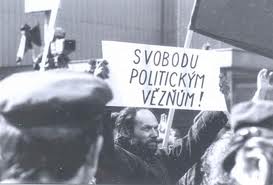 Dr. Milada Horáková
Elektronická  učebnice - I. stupeň                      Základní škola Děčín VI, Na Stráni 879/2  – příspěvková organizace                       	          Svět kolem nás
86.5 Co si pamatujete?
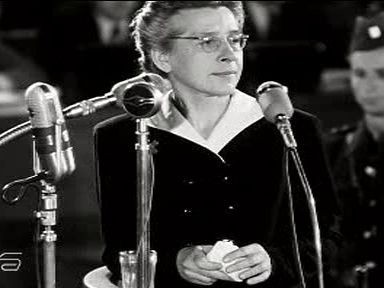 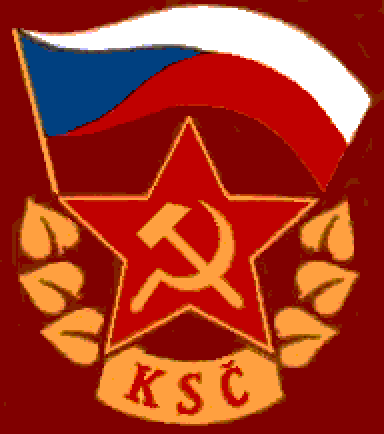 Najdi v kalendáři den, který slavíme jako Den osvobození.
Co se dělo s německým obyvatelstvem po válce?
Popiš, co vidíš na obrázcích.
Vysvětli princip komunistické totalitní vlády.
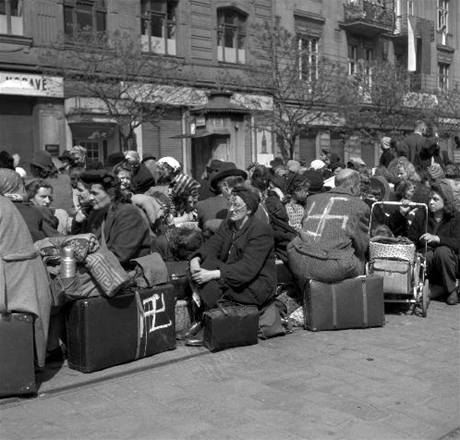 Co předcházelo nástupu totalitní komunistické vlády?
Kdo se stal prezidentem po 2. světové válce?
Co víš o ženě na fotografii vpravo nahoře?
Co byly pětiletky?
Elektronická  učebnice - I. stupeň                      Základní škola Děčín VI, Na Stráni 879/2  – příspěvková organizace                       	          Svět kolem nás
86.6 Něco navíc pro šikovné
Lavice obžalovaných 
Přední řada: 
Göring, Hess, von Ribbentrop a Keitel
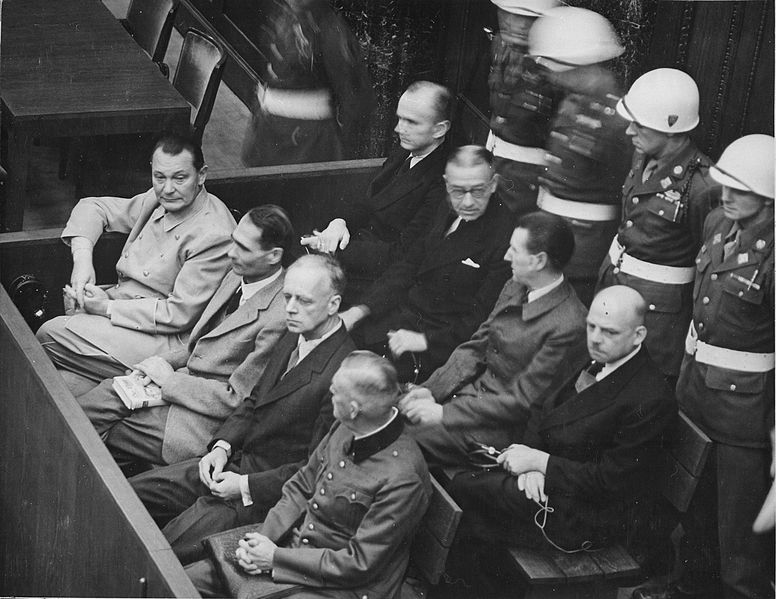 NORIMBERSKÝ PROCES
= soudní proces proti hlavním představitelům nacistického Německa
vedený Spojenými státy, Sovětským svazem, Francií a Velkou Británií 
nejvíce sledované soudní procesy v historii
byly vedeny proti prominentním členům politického, vojenského 
      a hospodářského vedení nacistického Německa
-   odehrávaly se v budově Justičního paláce v Norimberku 
od 20. listopadu 1945 do 1. října 1946
Osudy některých obžalovaných:
Hermann Wilhelm Göring
odsouzen k smrti
 říšský maršál a velitel letectva 
† 15. října 1946, krátce před 
    plánovanou popravou spáchal sebevraždu
Rudolf Hess
odsouzen na doživotí
Hitlerův zástupce a vůdce NSDAP 
zemřel 17. srpna 1987 ve vězení ve Spandau
Obvinění byla vznesena za:
  1.   účast na spiknutí nebo společném plánu ke spáchání zločinů proti míru
  2.   plánování, příprava, rozpoutání a vedení útočných válek a dalších zločinů proti míru
  3.   válečné zločiny = porušení válečného práva
  4.   zločiny proti lidskosti = vražda, vyhlazování, zotročování, deportace a jiné kruté činy
Elektronická  učebnice - I. stupeň                      Základní škola Děčín VI, Na Stráni 879/2  – příspěvková organizace                                    Svět kolem nás
86.7 CLIL
JuDr. MILADA HORÁKOVÁ
Milada was born in 1901 in Prague. She studied law at the Charles University. 
After the German occupation of Czechoslovakia in 1939, she joined the underground resistance movement. Then she was arrested by the Gestapo in 1940. Horáková was sent to the concentration camp Terezín. After the liberation in May 1945, she returned to Prague. She was against communism and was arrested in 1949. She was  executed by the Communists on charges of conspiracy and treason in 1950.
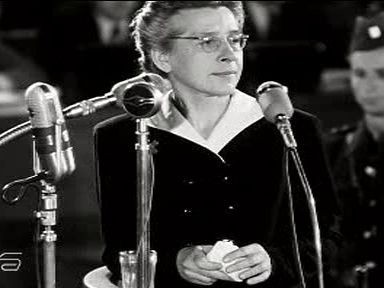 What did Horáková study?
           a) pedagogy
           b) architecture
           c) law
2.     When was she arrested by gestapo?
              a) 1940
              b) 1945
              c) 1949
JuDr. Milada Horáková
Czech politician 
executed by the Communists
c
a
a
b
3.    When did she return to Prague?
              a) after the liberation in 1945
              b) never – she died
              c) soon after she had been arrested
4.   Who executed her?
              a) Nazis
              b) Communists
              c)  she was freed
Elektronická  učebnice - I. stupeň                      Základní škola Děčín VI, Na Stráni 879/2  – příspěvková organizace                       	          Svět kolem nás
86.8 Test znalostí
Správné odpovědi:
c
b
d
a
Test  na známku
Elektronická  učebnice - I. stupeň                      Základní škola Děčín VI, Na Stráni 879/2  – příspěvková organizace                       	         Svět kolem nás
86.9 Použité zdroje, citace
http://konstelace.nebesa.cz/obrazky/obr%C3%A1zky-oedipus-sfinga/nasedoba/200804211301_Teplice-odsun_Nemcu_Usti_1945.jpg (slide 1)
http://konstelace.nebesa.cz/obrazky/obr%C3%A1zky-oedipus-sfinga/nasedoba/AJA338570_Nemci_odsunPraha.jpg  (slide 1,3,5)
http://t3.gstatic.com/images?q=tbn:ANd9GcTWeHbq0RFf1gxXvic5EEsWBE3BXcYLHEHP0LJKN_B673vL_DnQ4w  (slide 1)
http://www.komsomol.cz/foto/gottwald1.jpg  (slide 1)
http://img.aktualne.centrum.cz/4/94/49492-kolektivizace-zemedelstvi.jpg  (slide 1,4)
http://ihep.cz/wp-content/uploads/2012/01/c830827e27_32770267_o2.gif (slide 1,5)
http://www.svazky.cz/static/article/data237/big/m.jpg  (slide 4,5,7)
http://t1.gstatic.com/images?q=tbn:ANd9GcRFOmfwvRiggcVVJtiOCpYeau_W_ffmpgDuTXO9KmQawJ66SxJq  (slide 4)
https://upload.wikimedia.org/wikipedia/commons/8/8d/Nuremberg-1-.jpg  (slide 6)
http://www.zskomslavkov.cz/images/historie_skoly/potravinove_listky_na_chleb.jpg (slide 2)
 http://www.valka.host.sk/obrazky/clanky/protektorat.jpg (slide 2)
 http://nd01.jxs.cz/816/722/6000c76fc0_2291185_o2.jpg  (slide 2)
Elektronická  učebnice - I. stupeň                      Základní škola Děčín VI, Na Stráni 879/2  – příspěvková organizace                       	          Svět kolem nás
86.10 Anotace